HMA Wear Solutions
Ранее компания была известна под именем Greenbank Terotech и (или) Ceramatech




Решение проблем износа (обычно в трубах) с помощью промышленной керамики, белого чугуна, а теперь и полиуретана
Проектирование и изготовление шламопроводов
Проектирование и изготовление жёлобов
Проектирование и изготовление гидроциклонов для плотной среды и классификационных гидроциклонов
Техническая поддержка продукции
Мониторинг состояния
Обслуживание на площадке – монтаж промышленной керамической плитки и труб (2017)
Агентское соглашение с
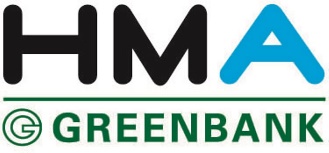 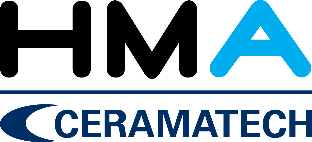 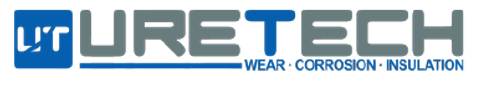 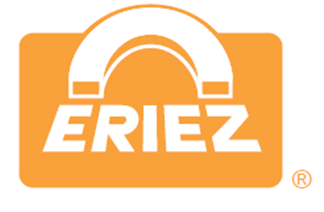 У вас есть проблемы с износом?         У нас есть решения
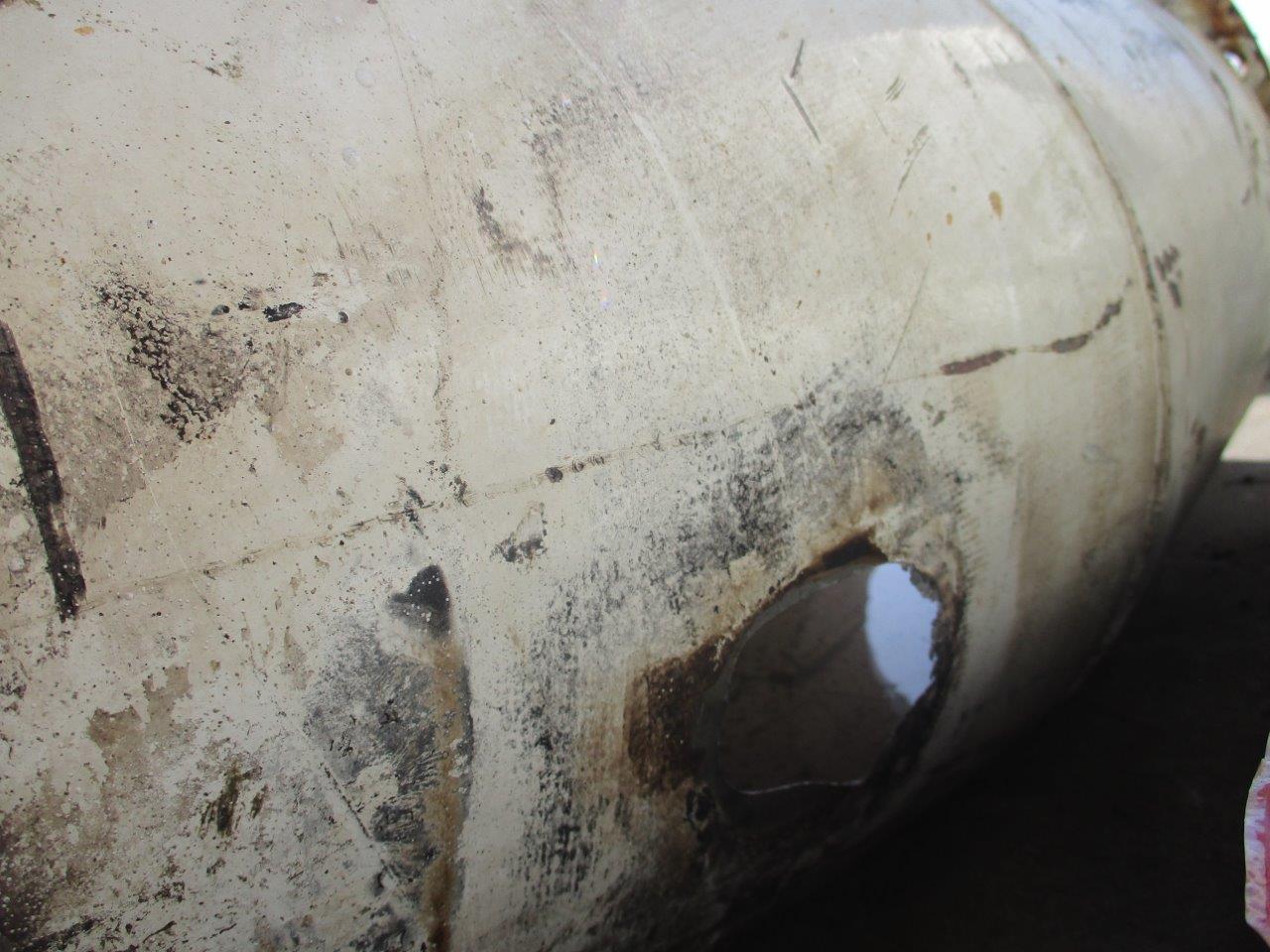 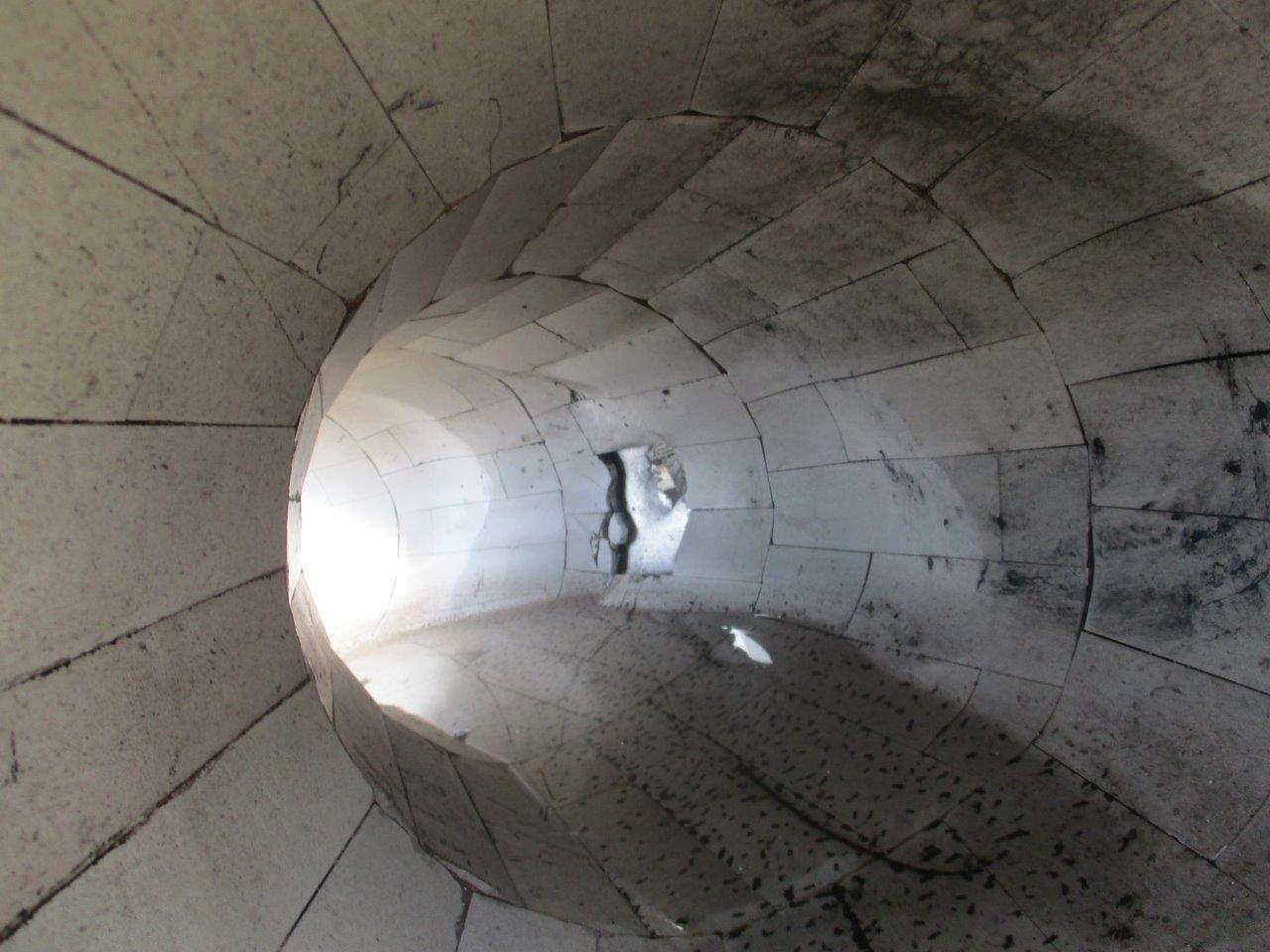 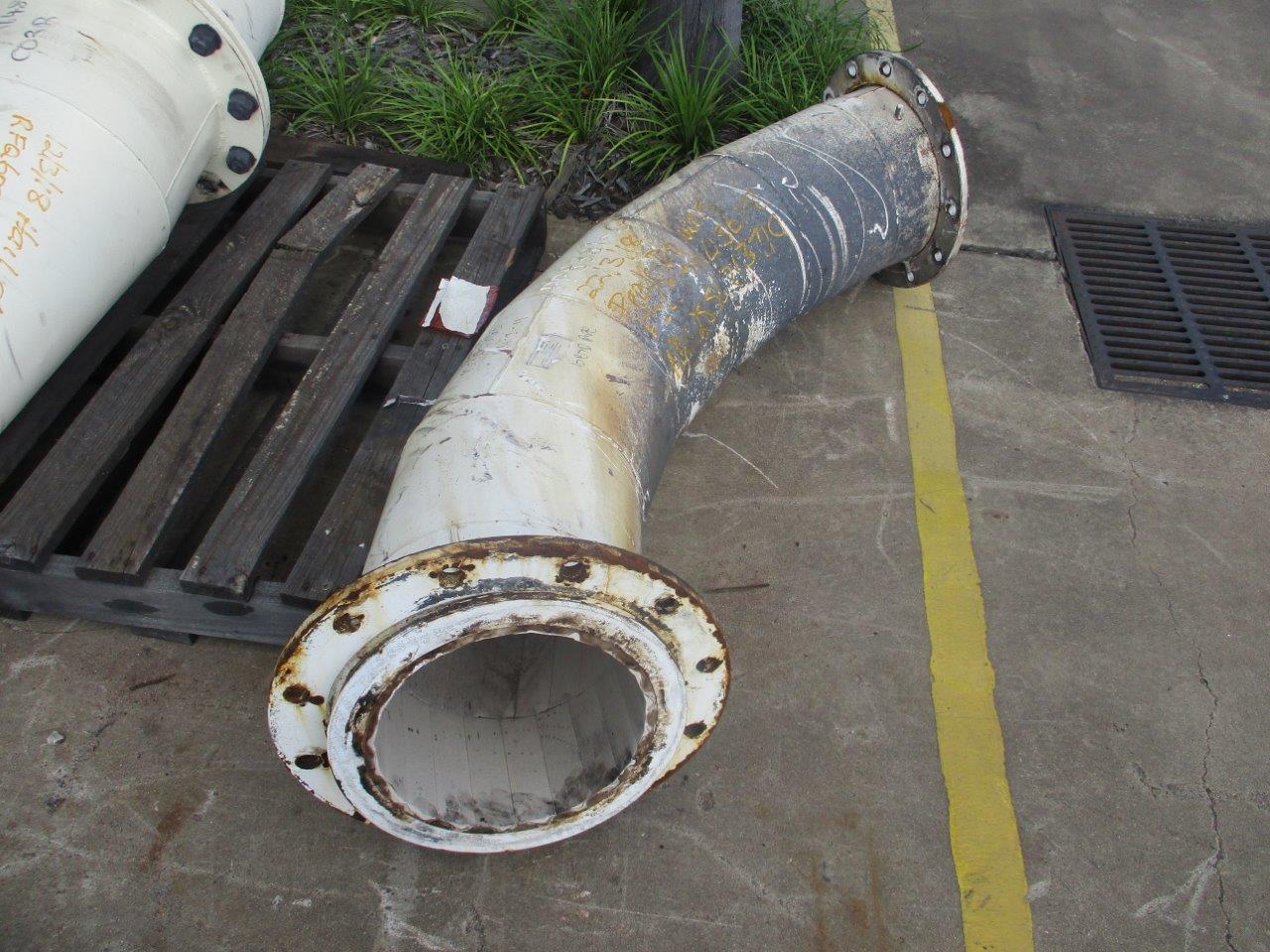 Задача: увеличить срок службы трубы, футерованной керамическими плитками толщиной 25 мм

Ожидаемый срок службы – 36 недель
У вас есть проблемы с износом?         У нас есть решения
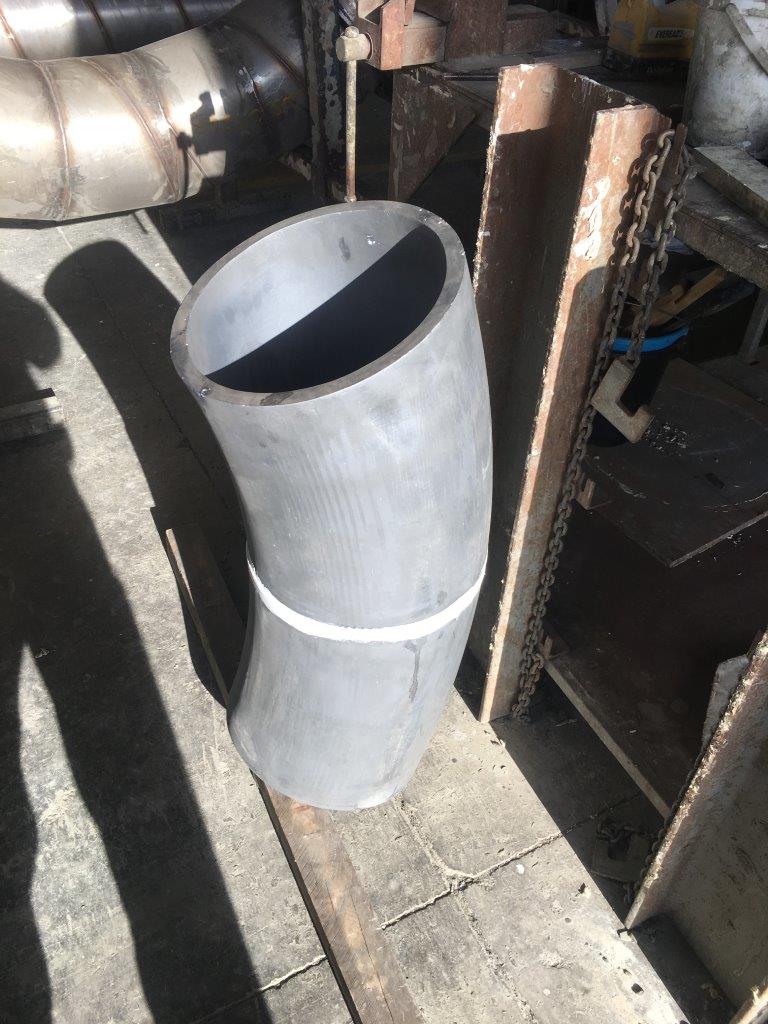 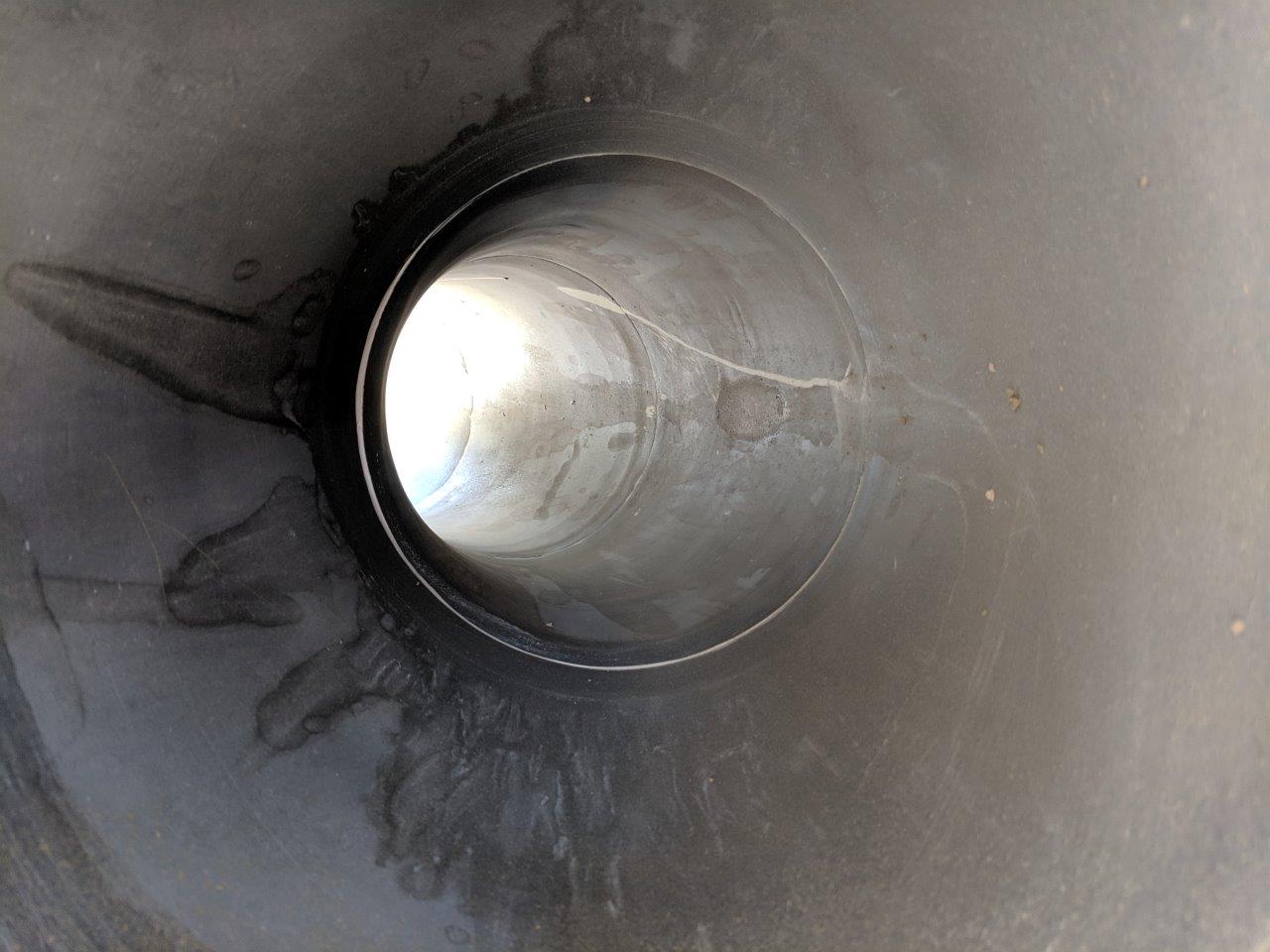 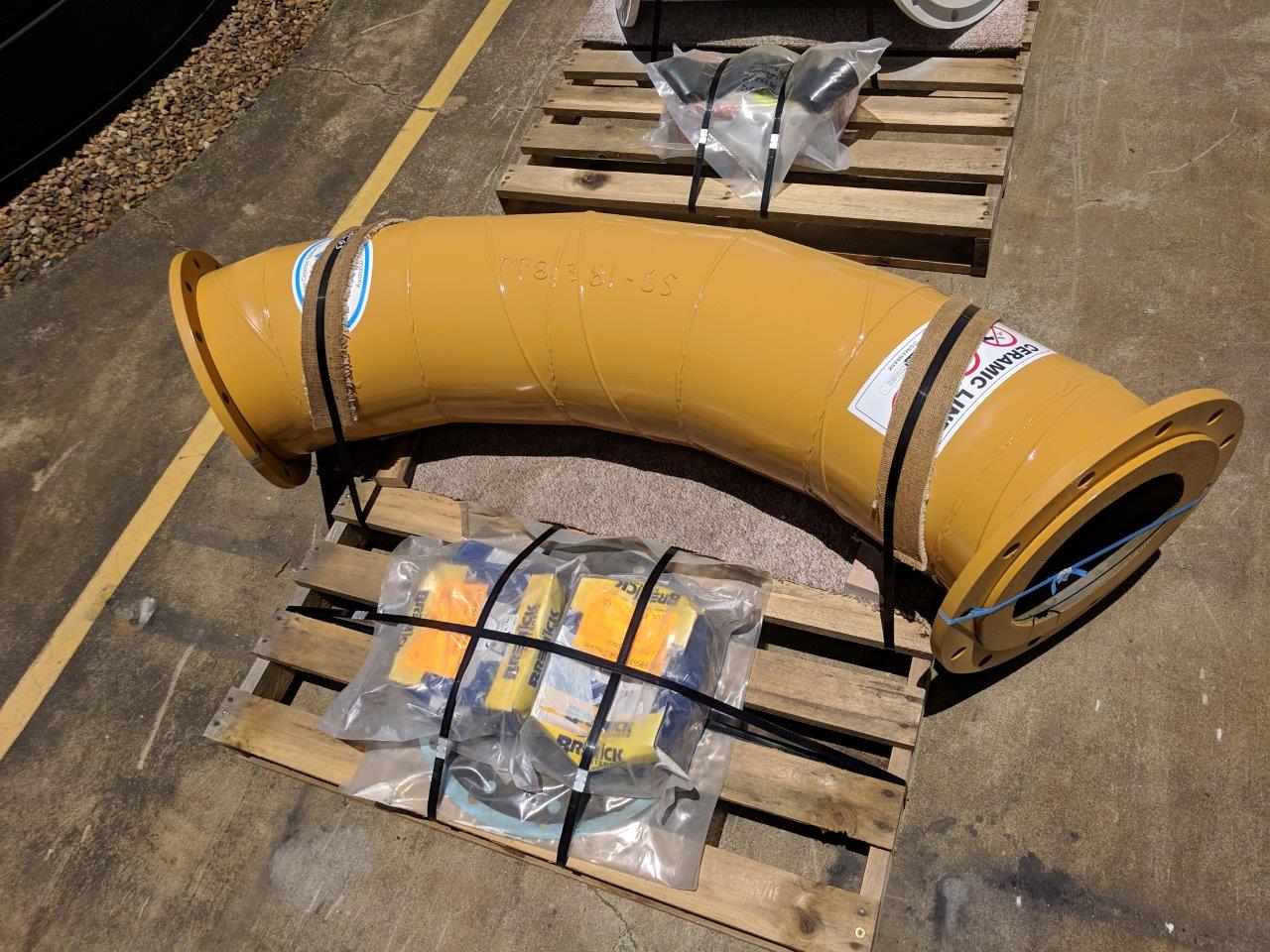 Решение: компания HMA поставляет трубу, футерованную фирменной плиткой Tru-Arc SiTech толщиной 20 мм
У вас есть проблемы с износом?         У нас есть решения
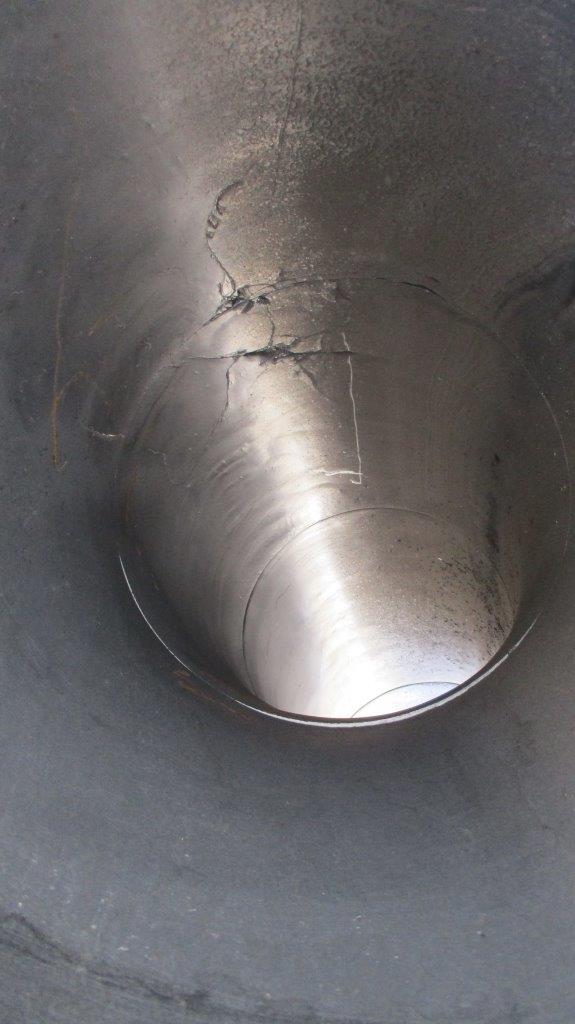 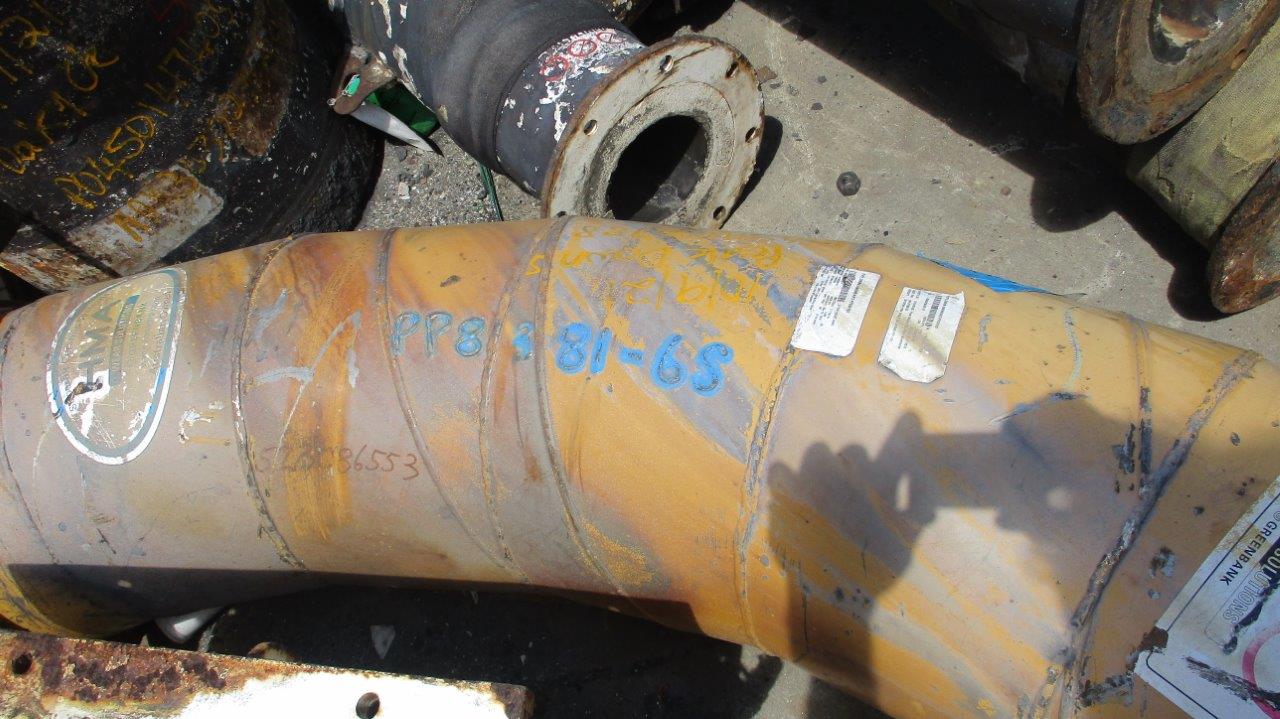 В результате срок службы значительно увеличился. Трубу заменили во время планового техобслуживания спустя почти три года с момента установки.
Ожидаемый срок службы – 144 недели. Увеличение срока службы в 4 раза. 
Футеровка потрескалась, но не вышла из строя.
У вас есть проблемы с износом?         У нас есть решения
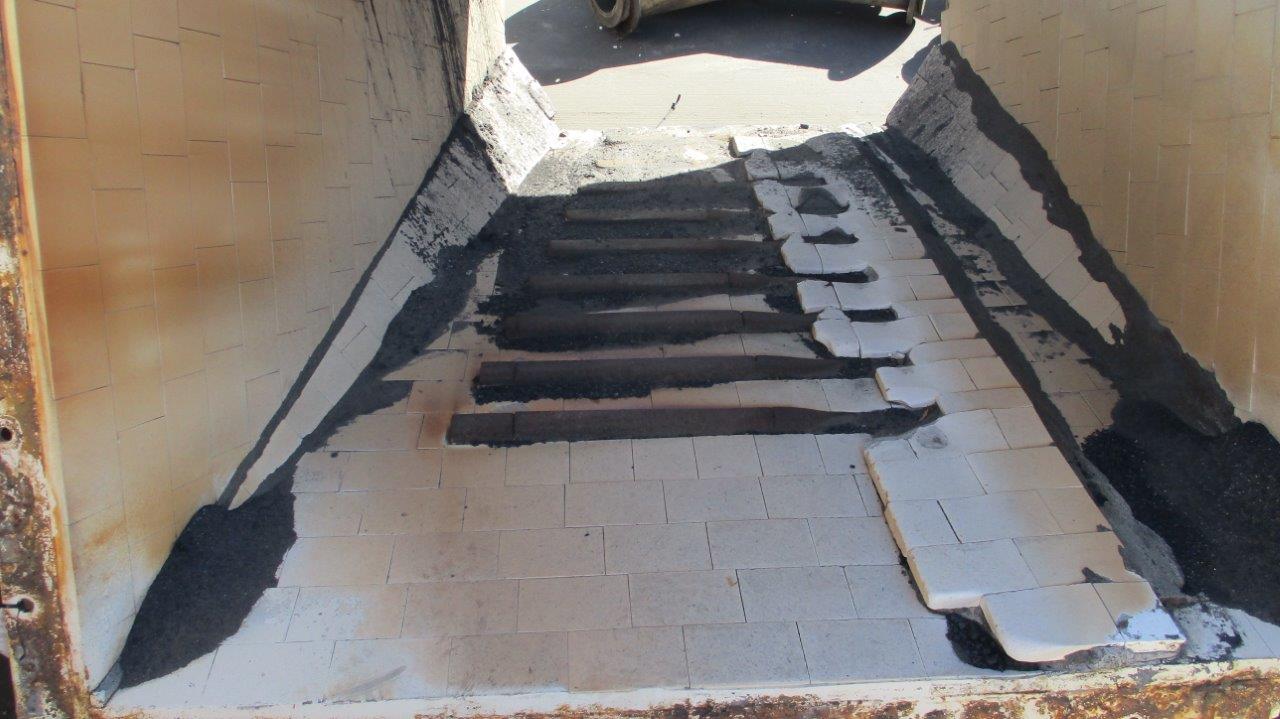 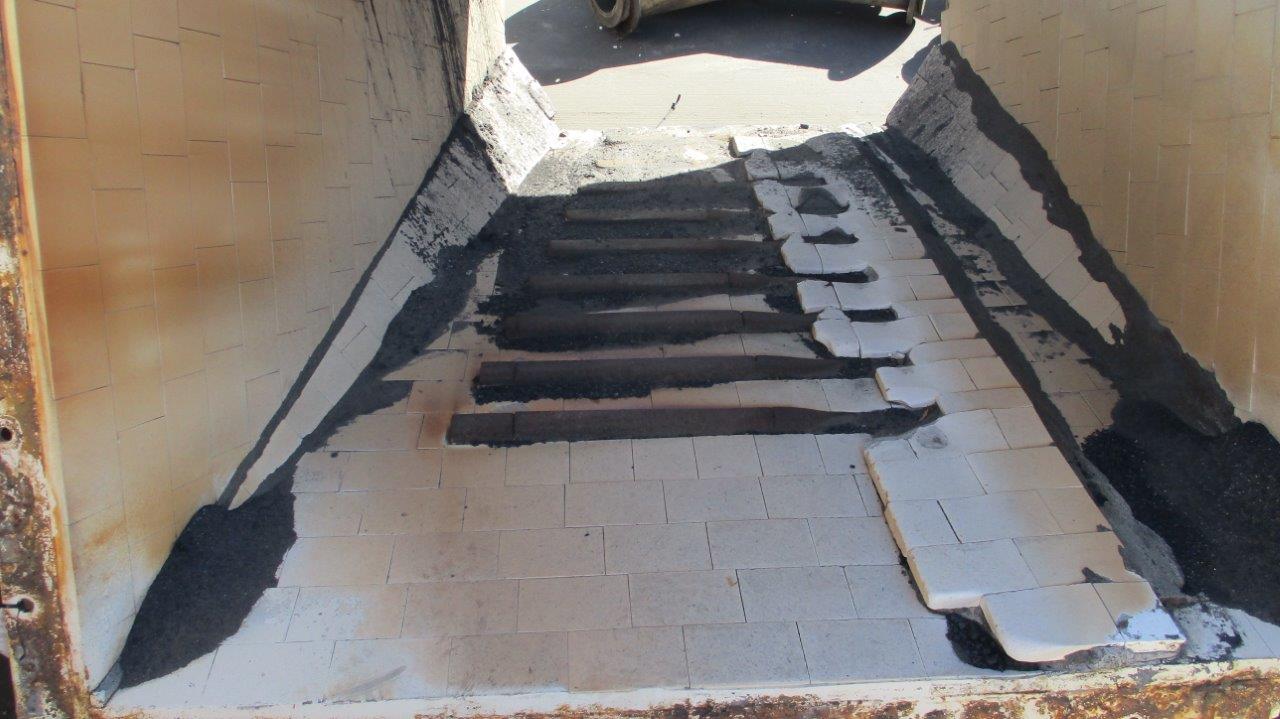 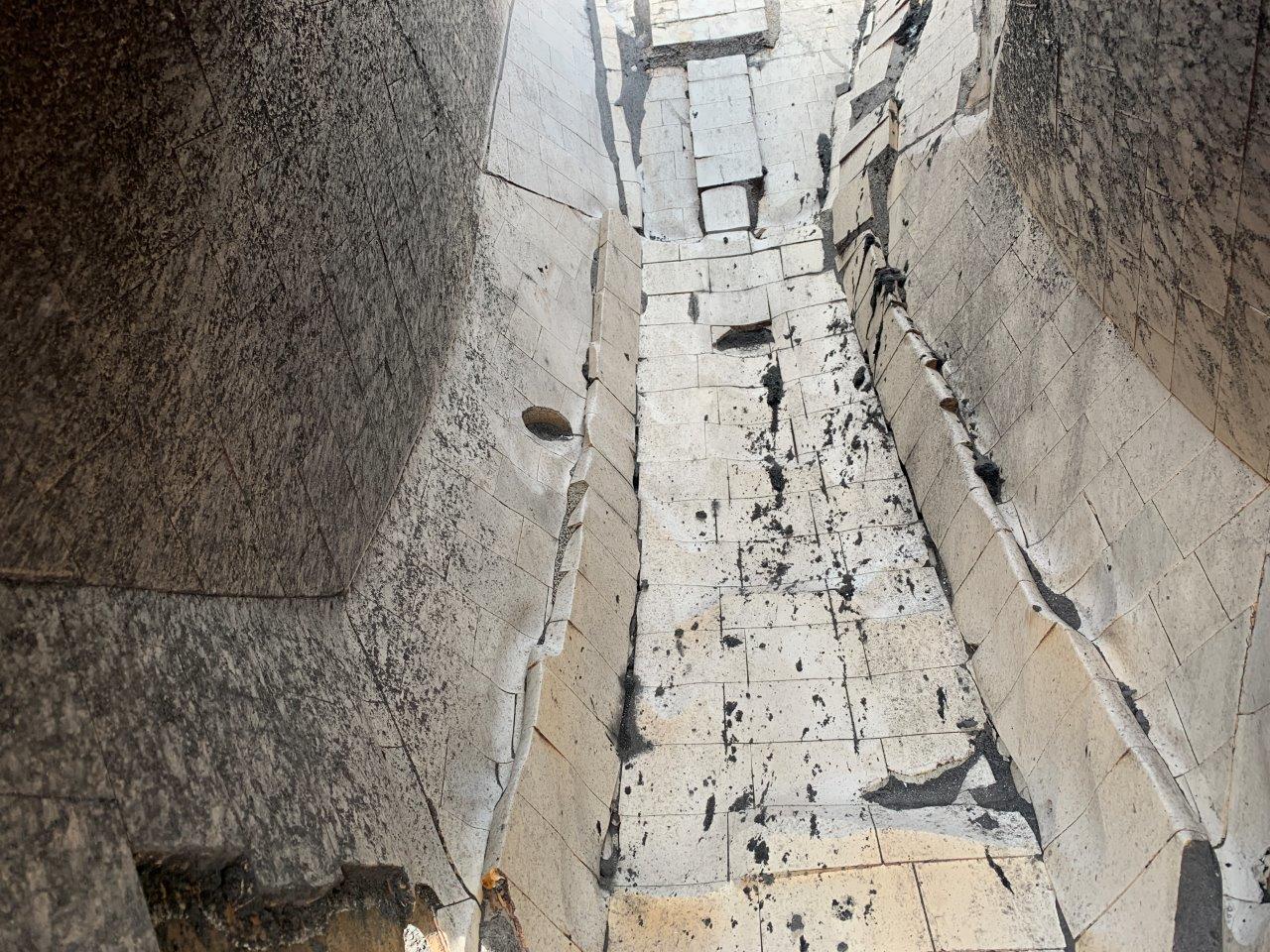 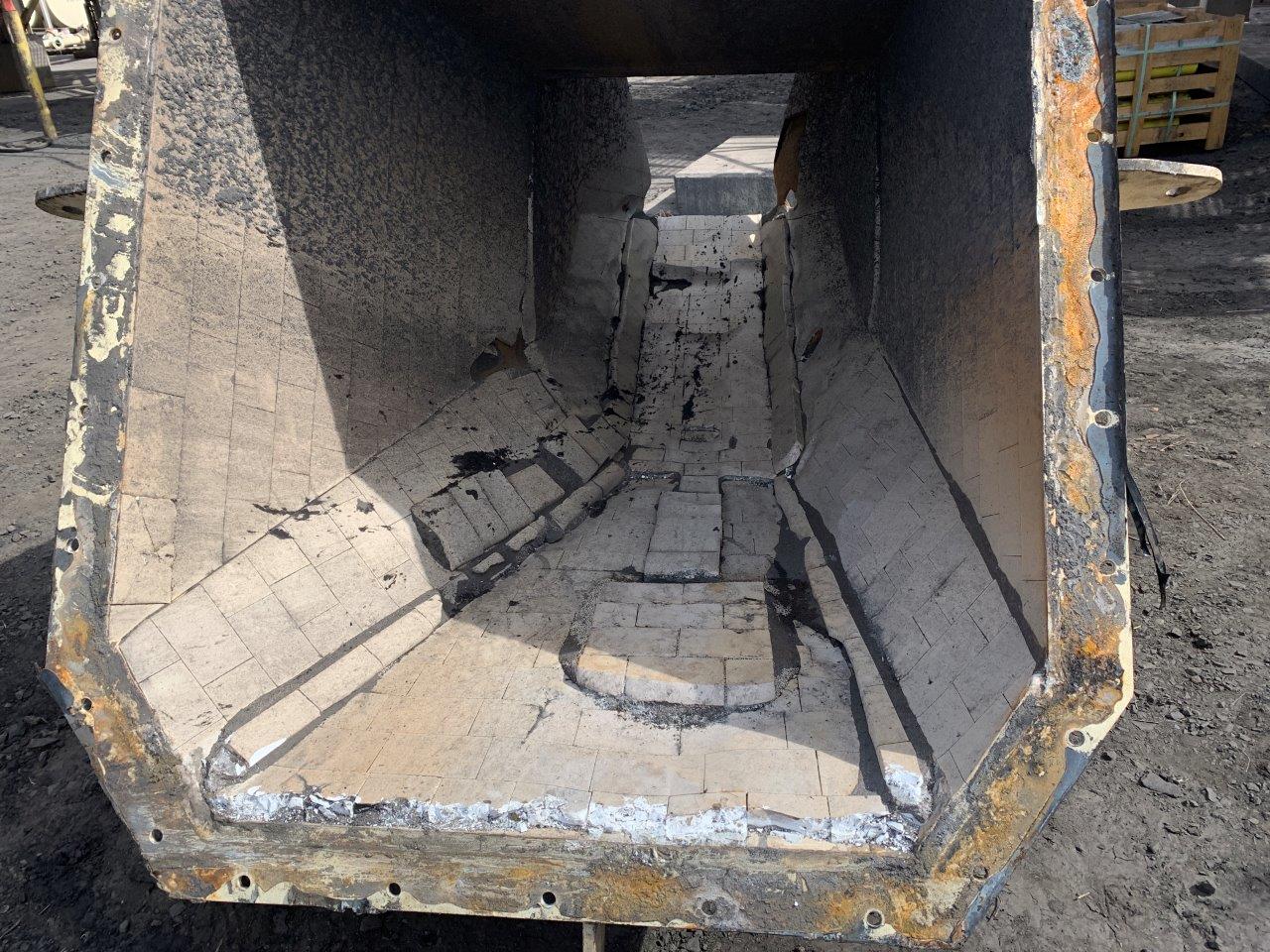 Старая установка отработала 6 месяцев, а затем регулярно требовалось обслуживание и ремонт.
У вас есть проблемы с износом?         У нас есть решения
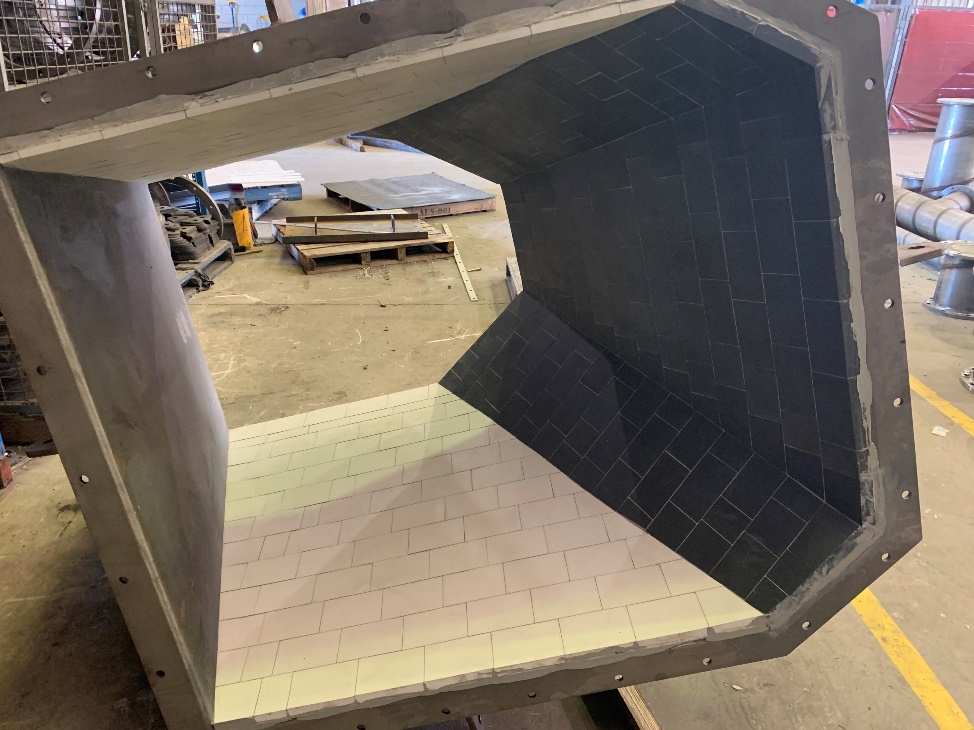 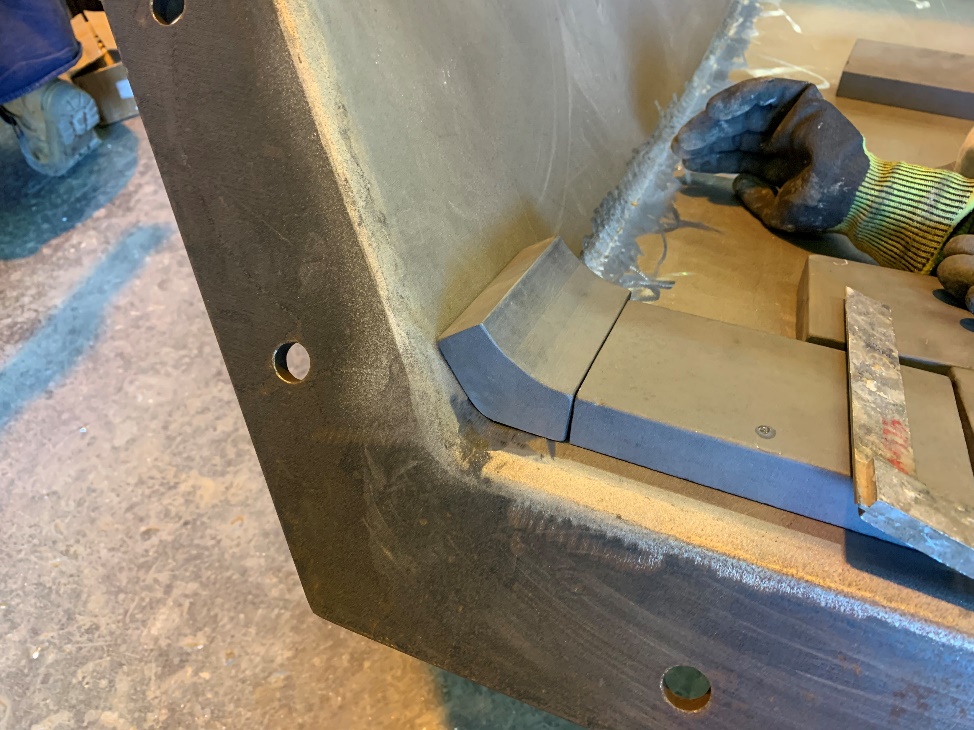 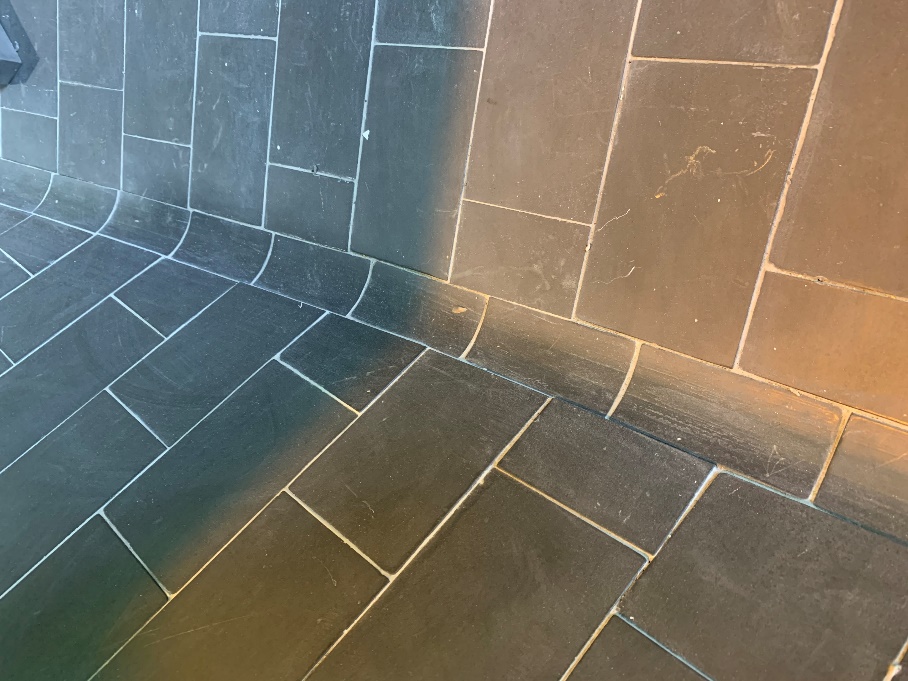 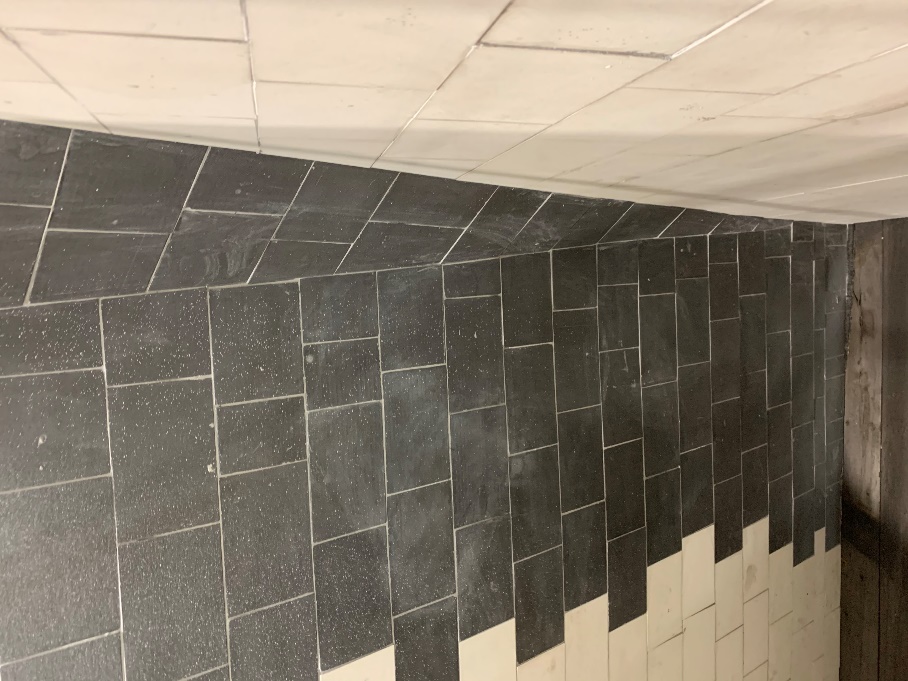 У вас есть проблемы с износом?         У нас есть решения
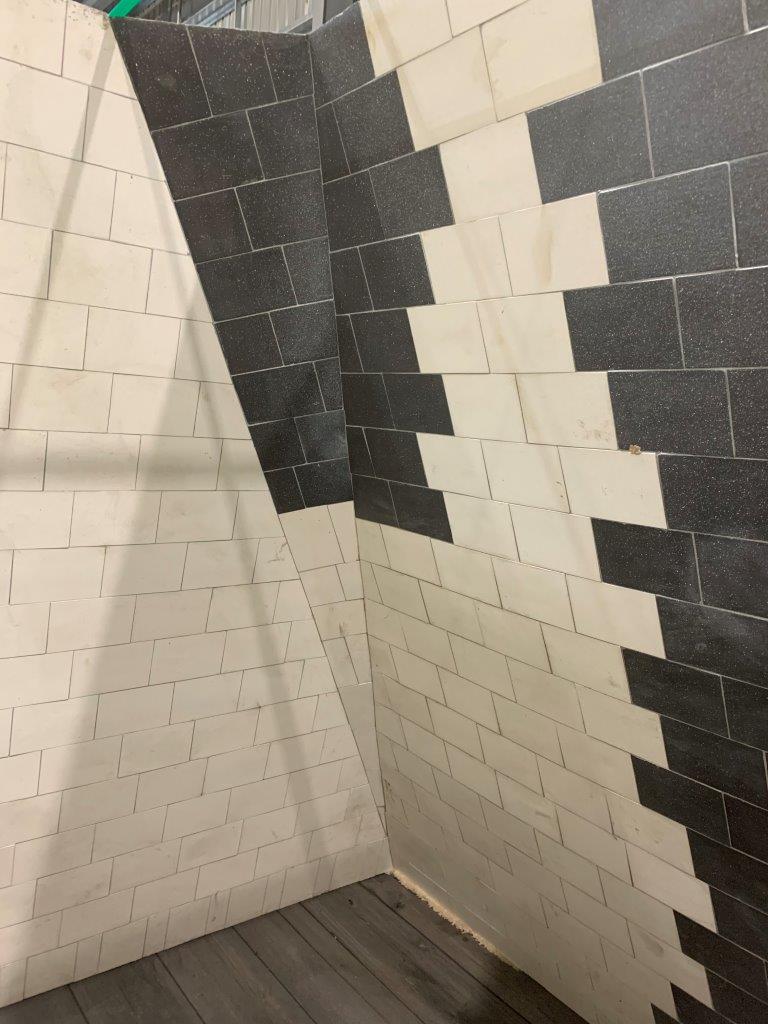 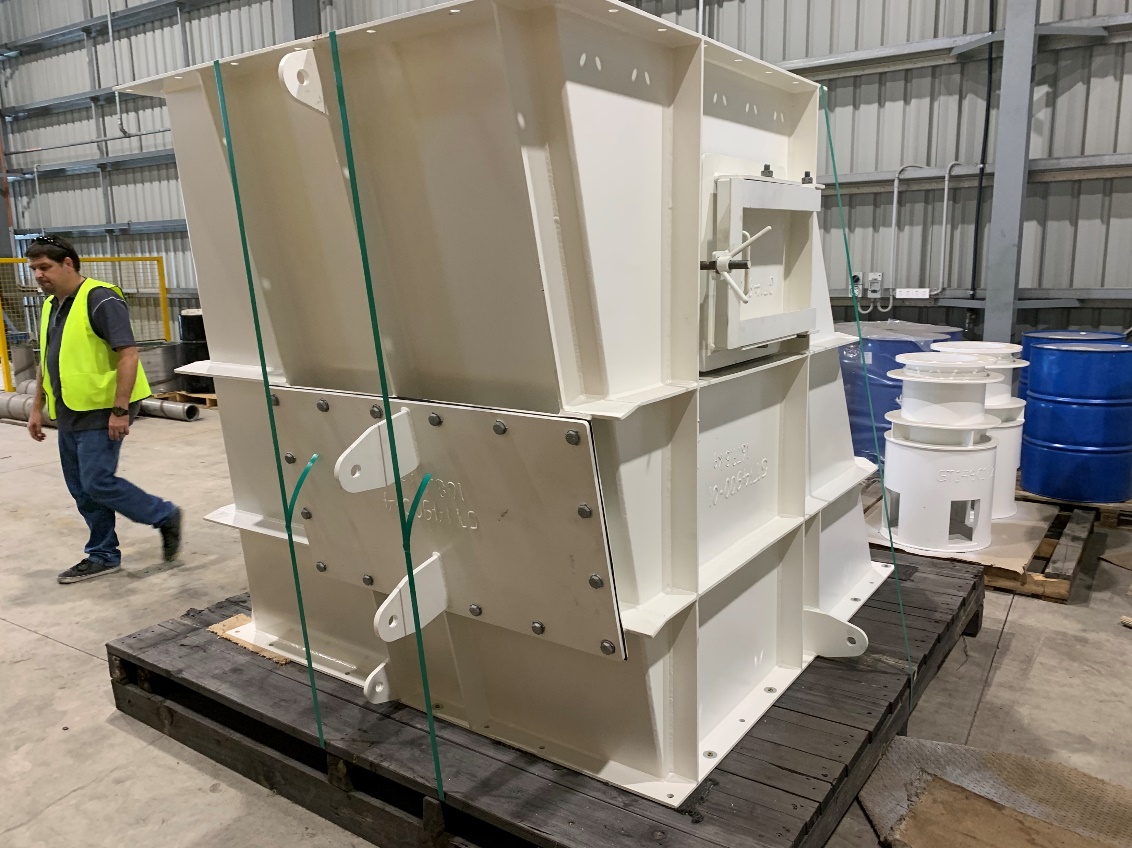 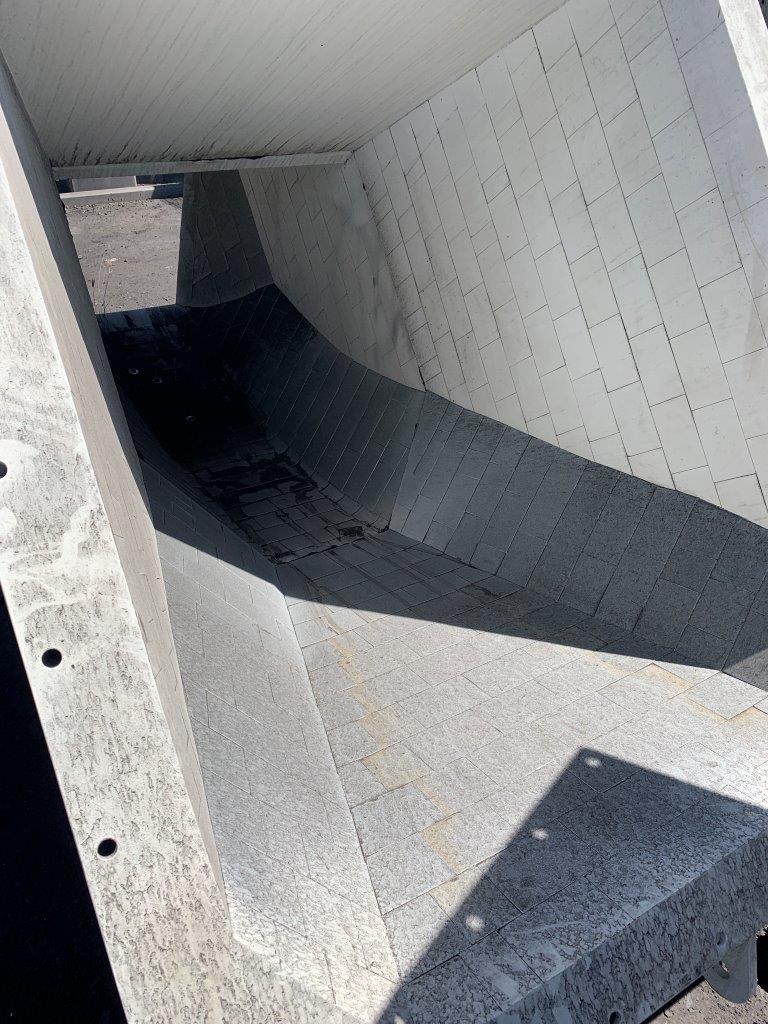 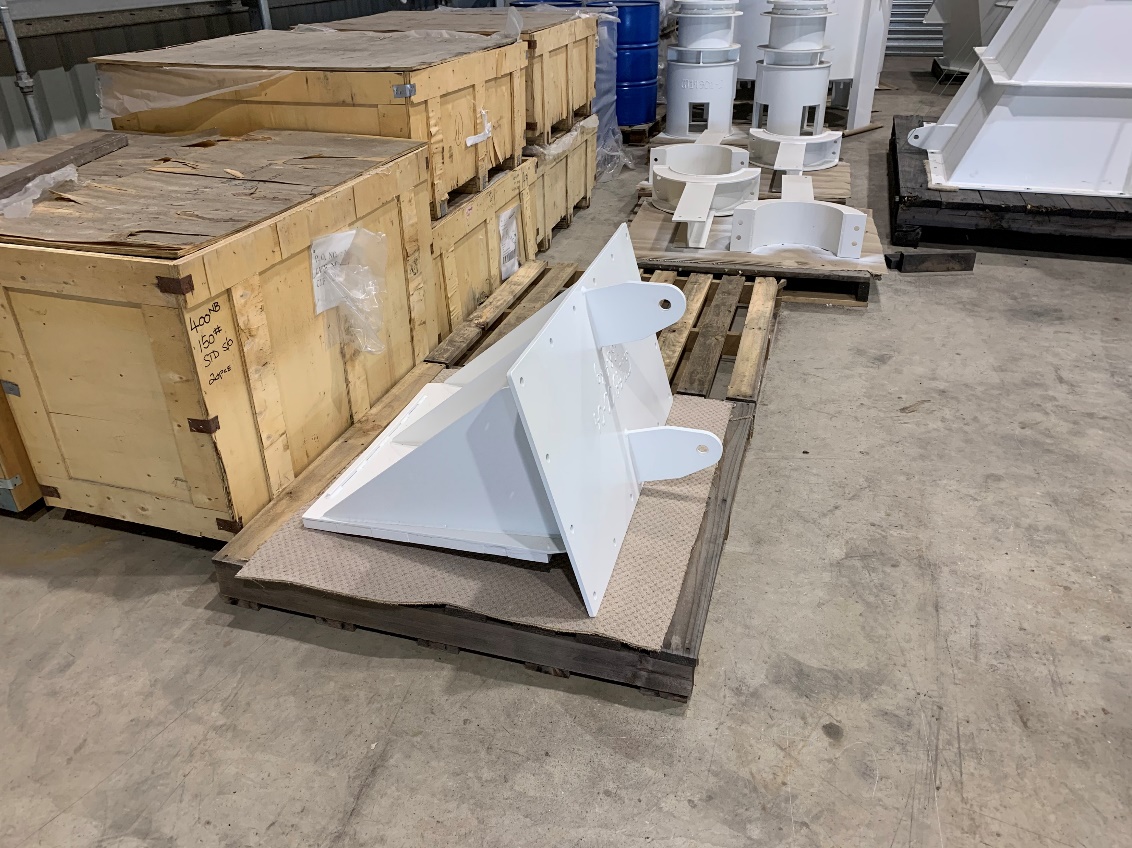 У вас есть проблемы с износом?         У нас есть решения
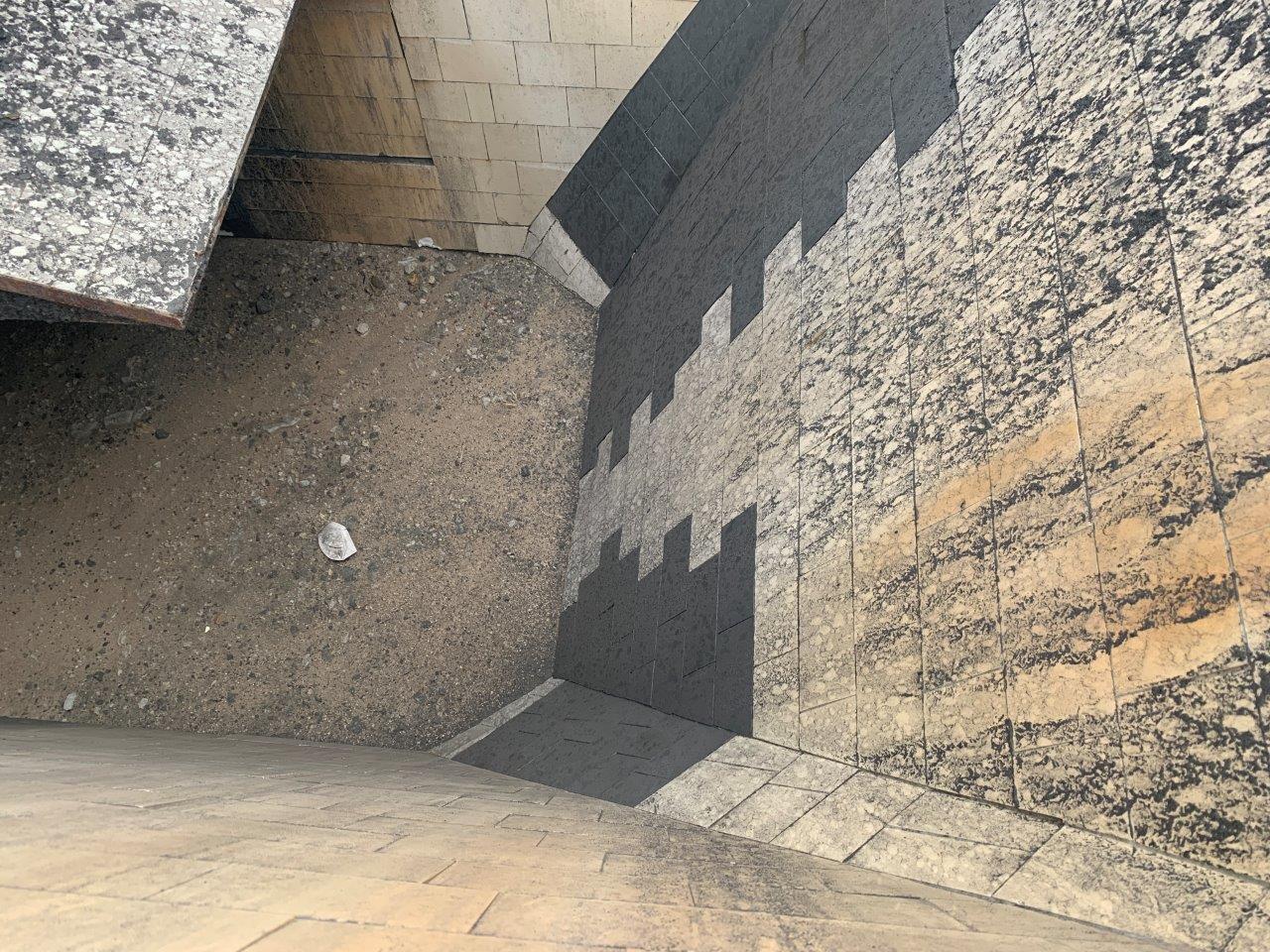 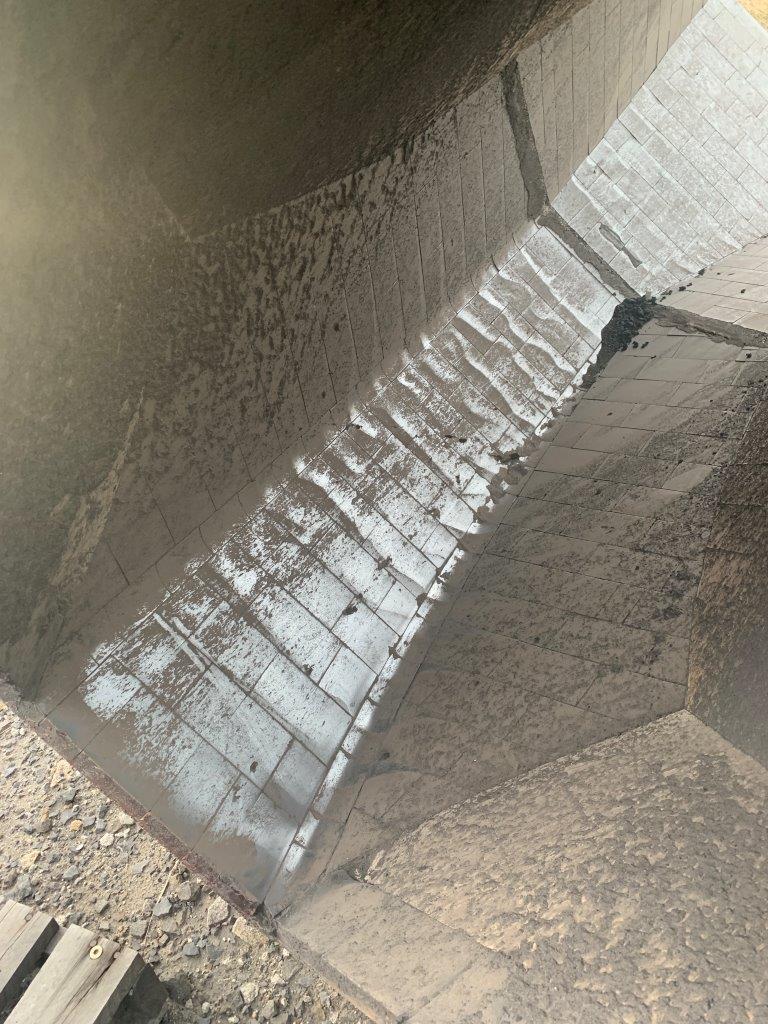 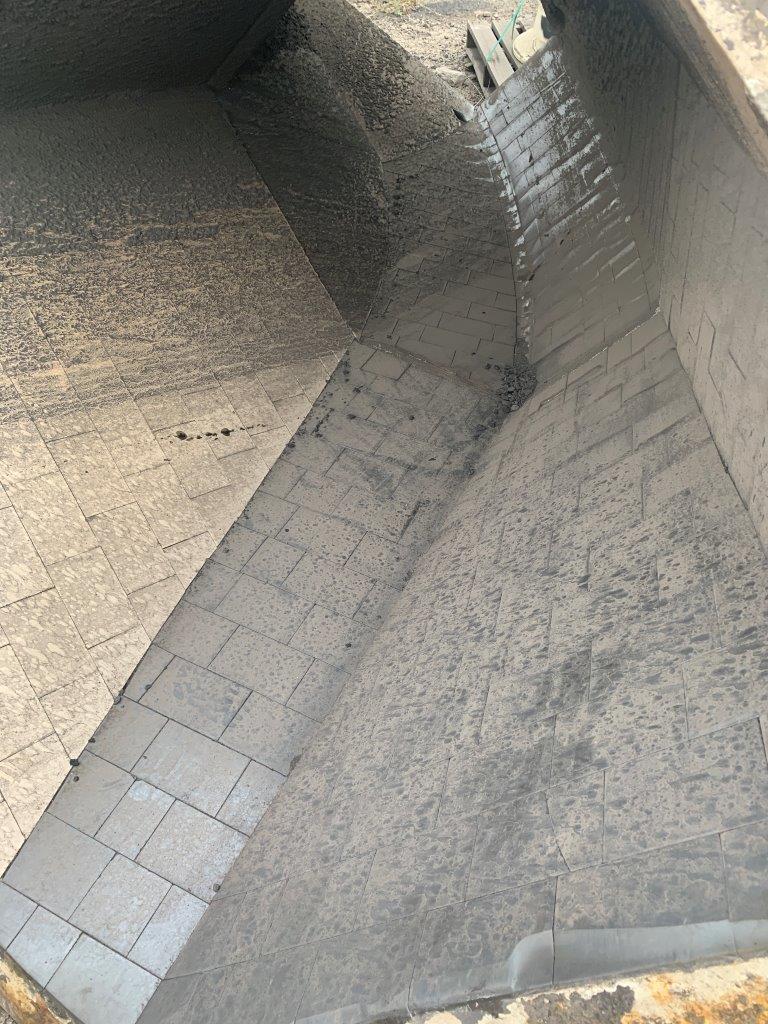 После 12 месяцев эксплуатации.
На данный момент ожидаемый срок службы составляет 24 месяца.
У вас есть проблемы с износом?         У нас есть решения
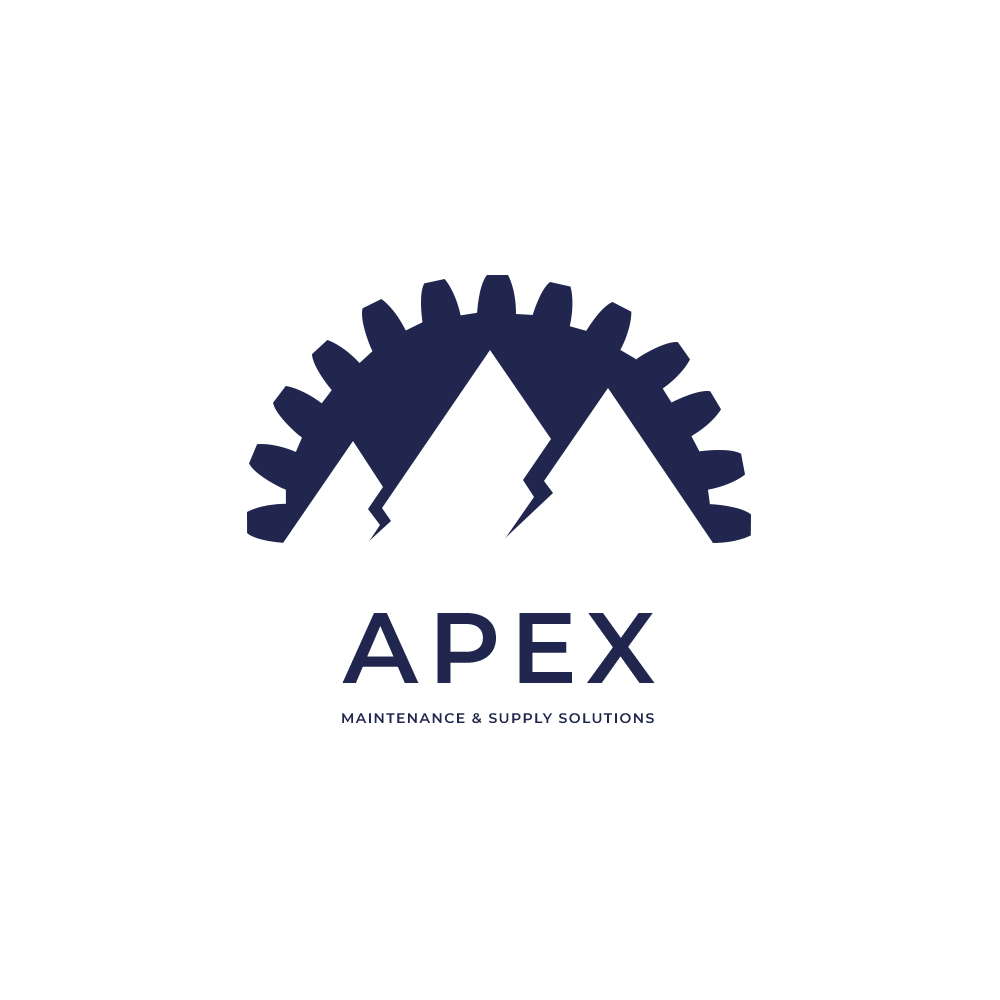 Официальный представитель компании HMA Wear Solutions на территории СНГ:  
ТОО «APEX MAINTENANCE AND SUPPLY SOLUTIONS»
+7 705 5102899
Казахстан, г. Алматы, 
улица Тимирязева 42 к15/1Б, офис 235
info@mssapex.comapexeurasia@gmail.com 
www.mssapex.com